ProteïnesFormades per  C, H, O, N
Aminoàcid
Enllaç peptídic
Aminoàcids
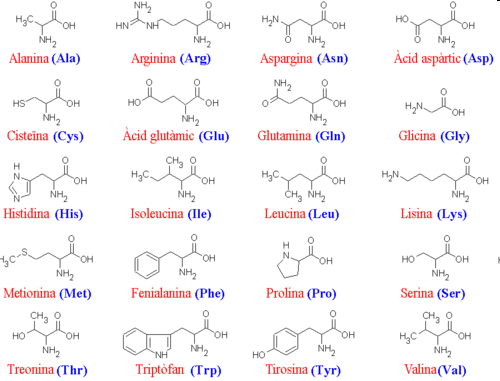 Estructura proteïnes
Funcions de les proteïnes
La forma determina la funció, si es romp l’estructura (desnaturalitza) deixa de ser funcional
Gran varietat d’activitats
Reguladora: enzims, hormones
Defensiva:  anticossos
Estructural: colagen, queratina
Transport: hemoglobina
Contràctil: actina, miosina